ÚKOLY:
I. Pomocí roztahování buněk vyplťe sloupec „ID” čísly od 1 do 87

II. Spojte „Jméno“ a „Příjmení“ do jednoho sloupce (např. Zdeněk Novák..)
    Nápověda: Vzoreček tažením (jako v příkladu I.) roztáhnu na celý sloupec datového souboru!

III. Spočítejte délku hospitalizace z „první kontrola“ a „poslední kontrola“ 
            - je získaná hodnota všude reálná? Pokud ne u kterých pacientů?

IV. Z data „poslední kontrola“ vyber pouze rok 
     Nápověda: vyber funkci z Knihovny funkcí – Datum a čas

V. Sloupec „nemocný“ překóduj pomocí funkce „když“ následovně: 1-nemocný, 0 –zdravý
     Nápověda: následující slide

VI. Převeď „výšku“ na metry

VII. Vypočítej BMI

VIII. Spočítej k jaké změně „tepu před“ a „tepu po“ došlo (např. léčbě nebo podání léku)

IX. Spočítej počet oblíbených činností (sloupec U-Y)

X. Spočítej minimální, maximální a průměrnou hodnotu leukocytů
nápověda k funkci KDYŽ
1.
2.
3.
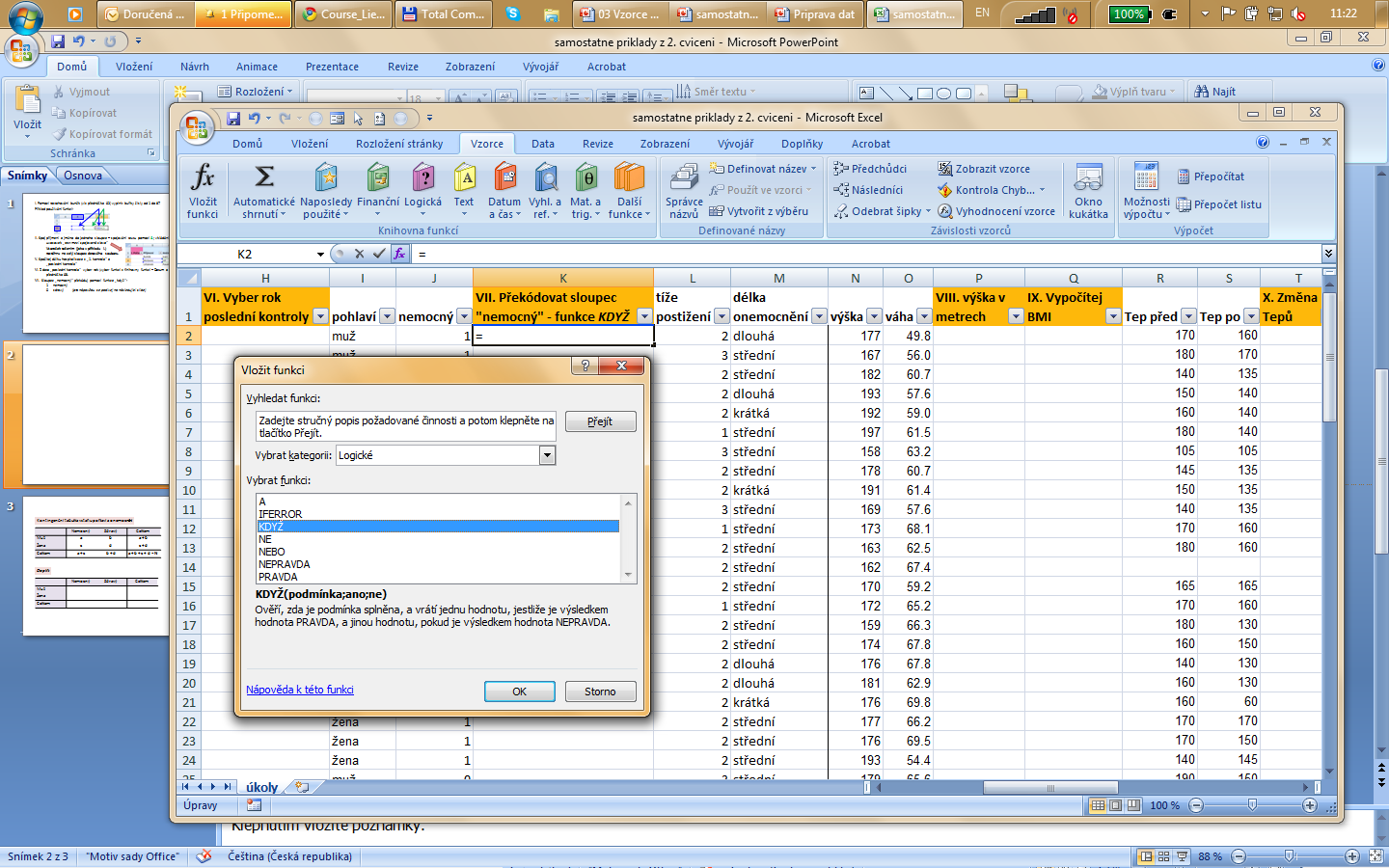